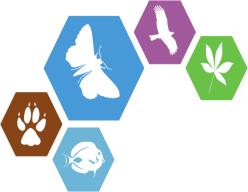 ViBRANT
Incentivising Biodiversity Data Publishing: GBIF-Pensoft PartnershipVishwas Chavan1, Lyubomir Penev2,3, Teodor Georgiev31 Global Biodiversity Information Facility, Copenhagen, Denmark (vchavan@gbif.org)2 Institute for Biodiversity and Ecosystem Research, Bulgarian Academy of Sciences, 2 Gagarin Str., 1113 Sofia, Bulgaria 3 Pensoft Publishers, 13a Geo Milev Str., Sofia, Bulgaria
TDWG Florence, 27 Oct - 1 Nov 2013
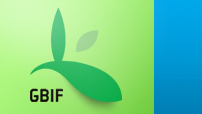 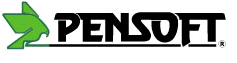 Multiple Data Publishing Model
Supplementary data files published along with an article
Data deposited at specialized data repositories (Dryad, Pangaea) and linked to the article
Data published through data repositories according to a standard but indexed and collated with other data (GenBank, GBIF IPT) 
Integrated narrative (text) and data publishing
The problem ?
Low uptake of open data publishing/sharing
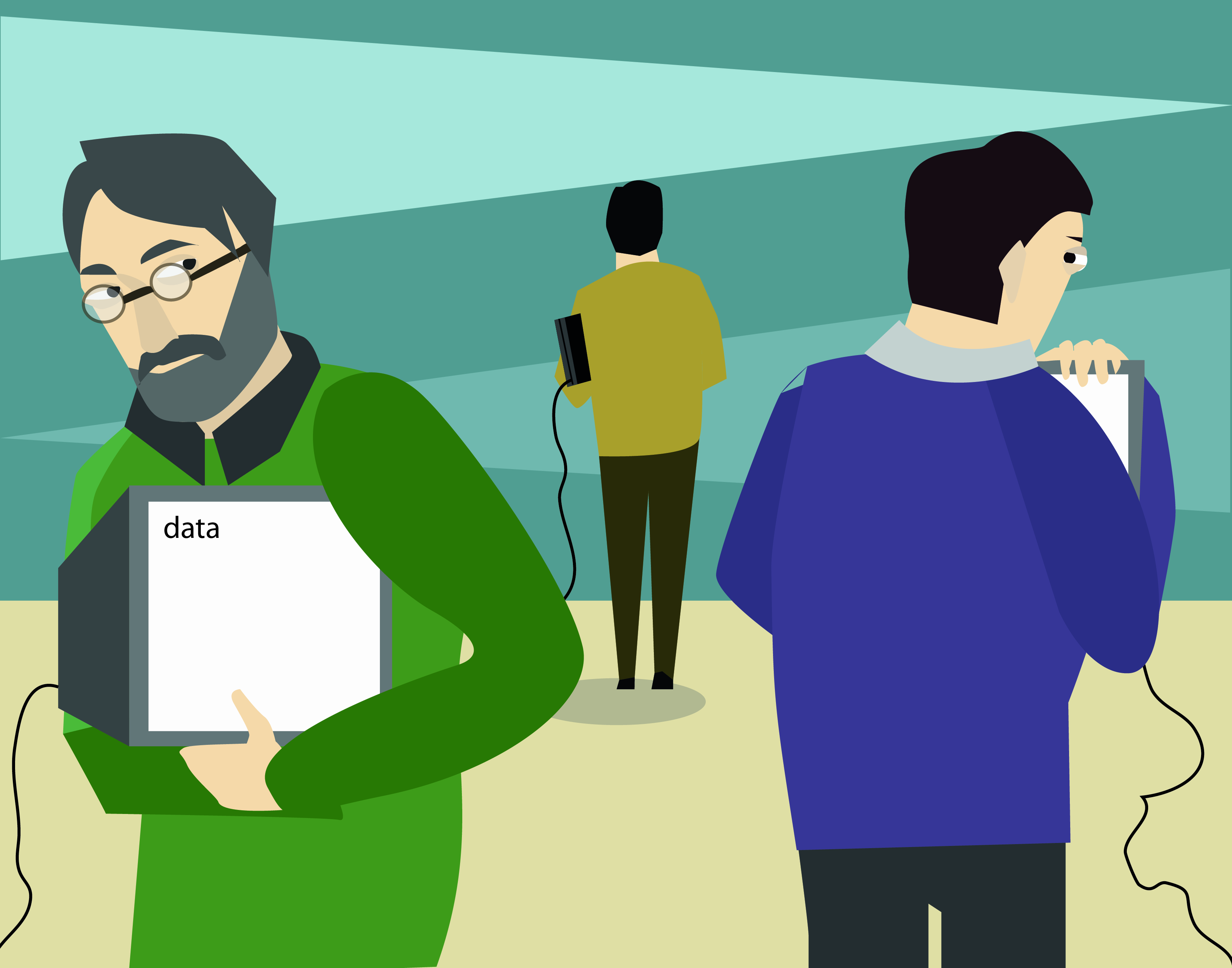 As a result, data often get lost!
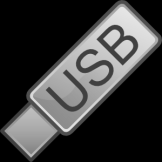 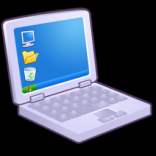 Primary data
A solution?
Data Paper is a scholarly journal publication whose primary purpose is to describe a dataset or a group of datasets, rather than to report a research investigation.
Data papers
Provide a citable journal publication that brings scholarly credit to data publishers 
Describe the data in a structured human-readable form 
Bring the existence of the data to the attention of the scholarly community
How it started
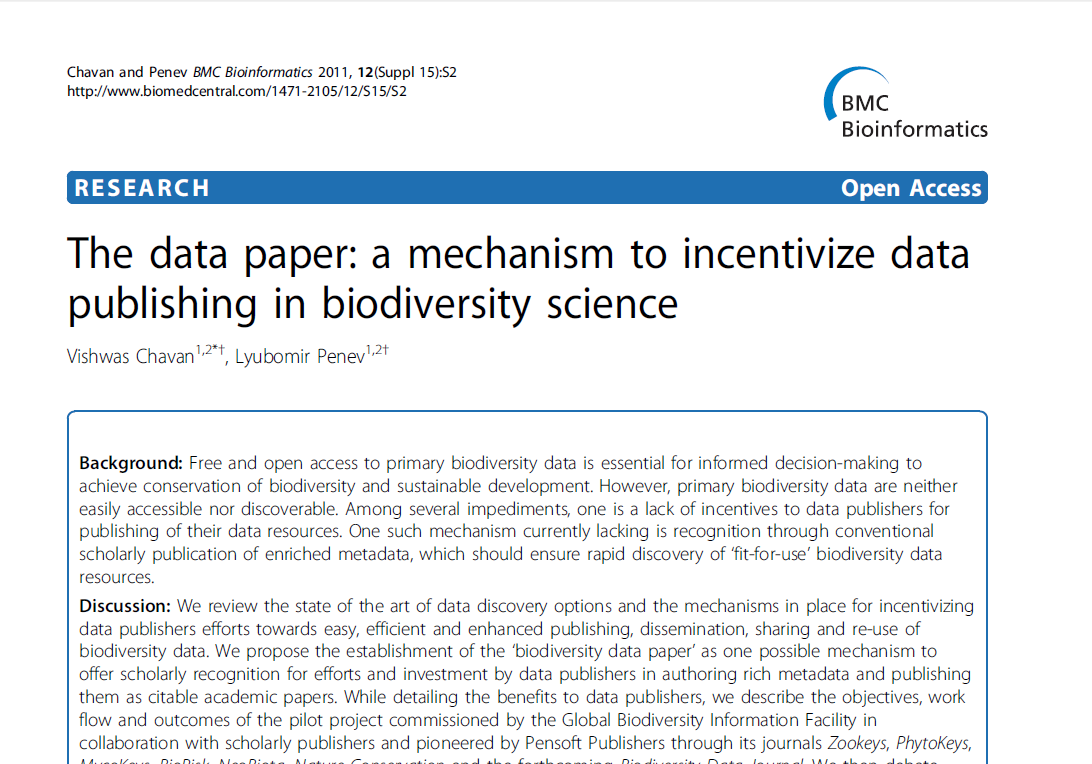 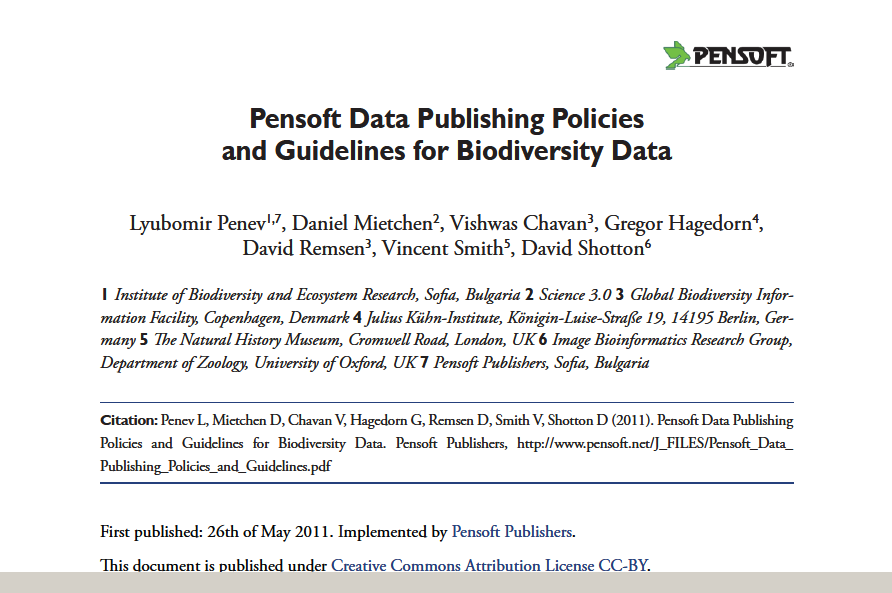 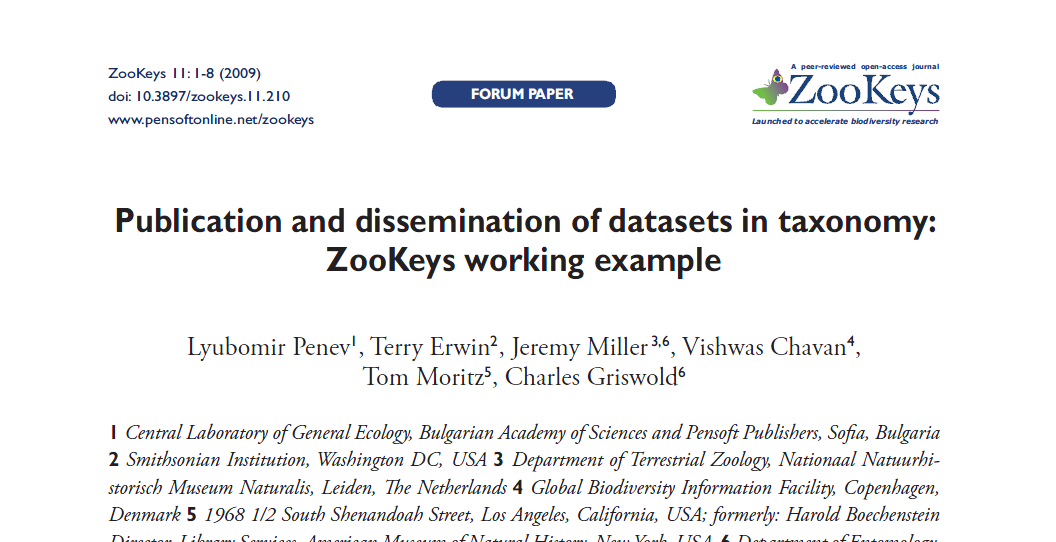 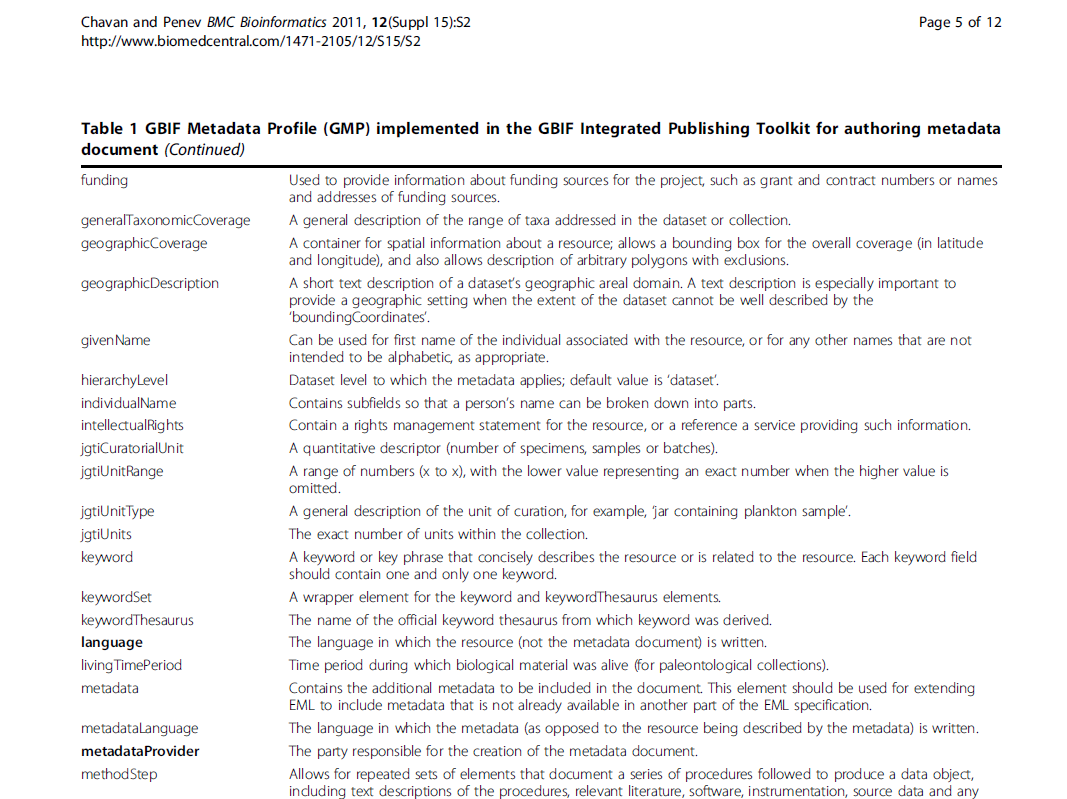 Metadata based on the Ecological Metadata Language (EML)
Data papers from GBIF IPT
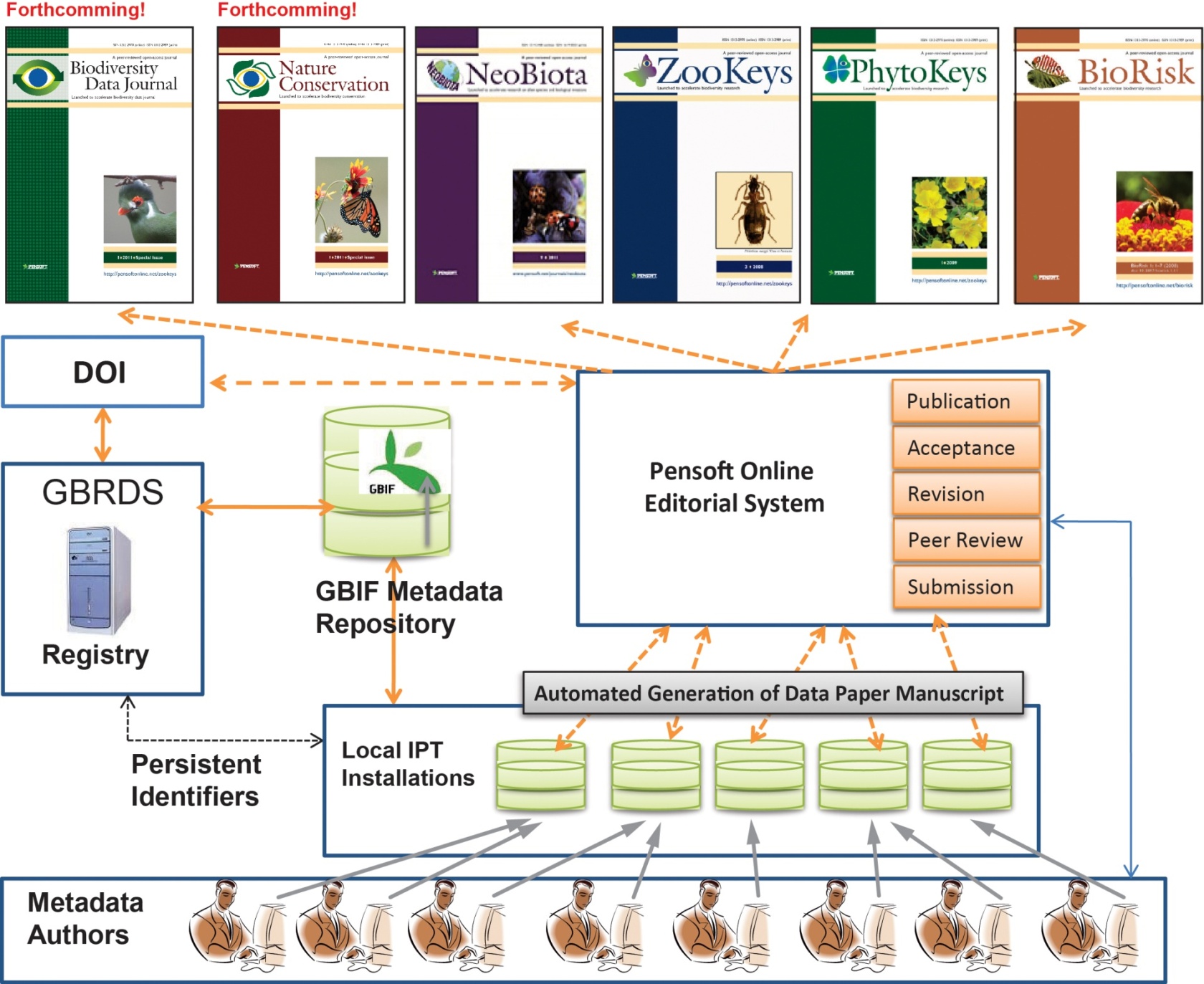 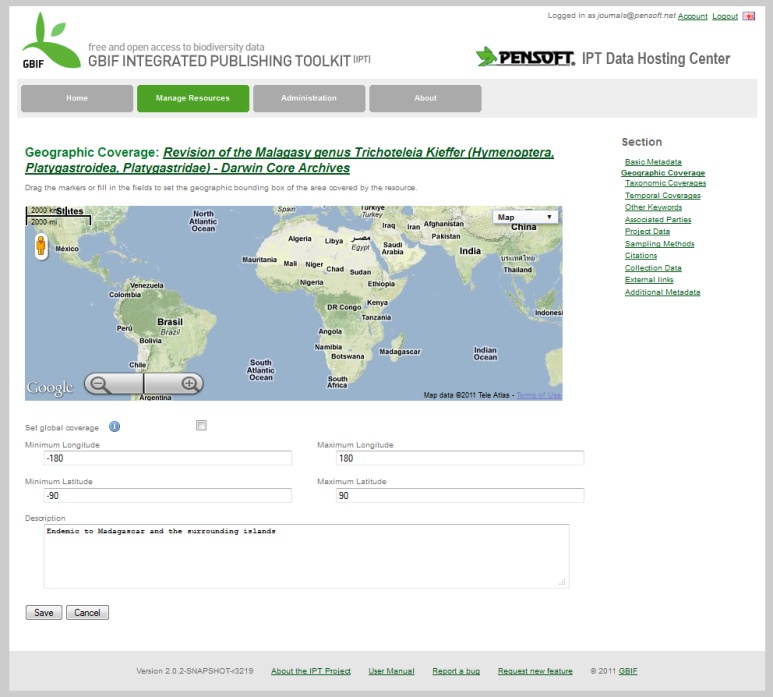 IPT
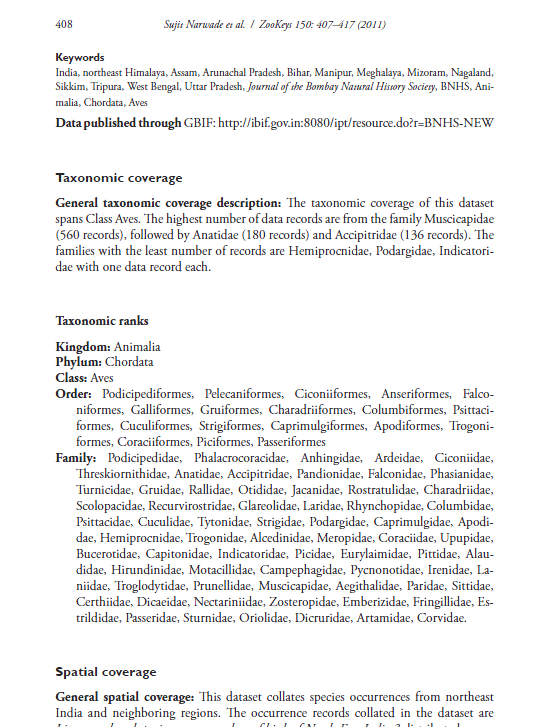 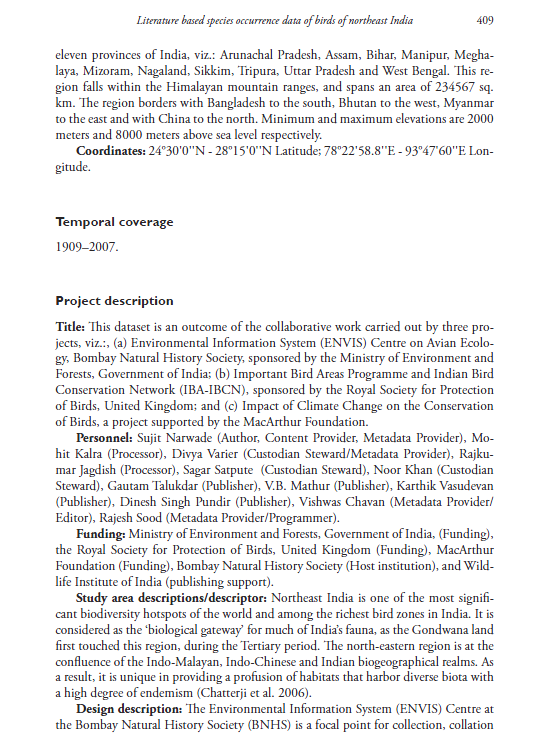 Data publised through Data Papers
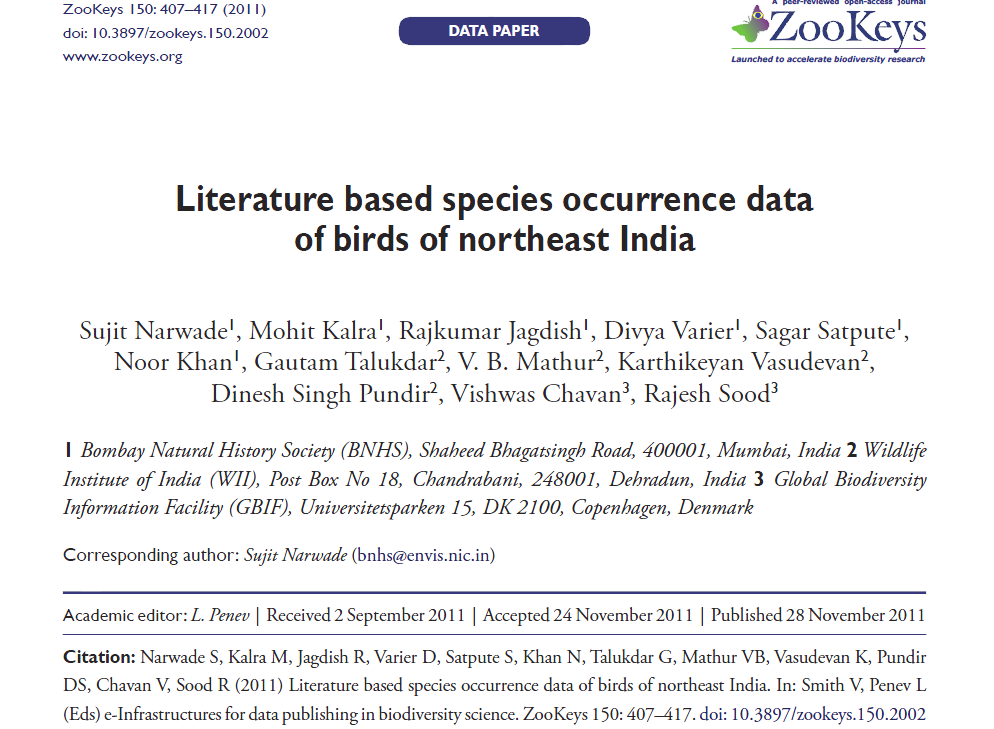 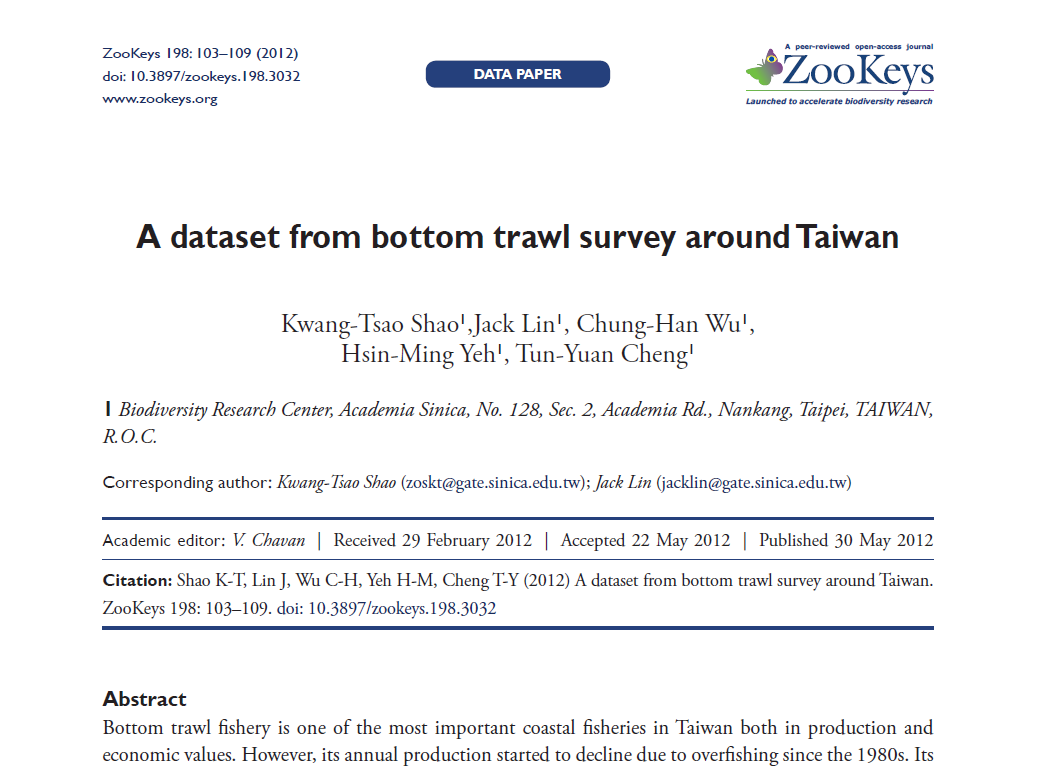 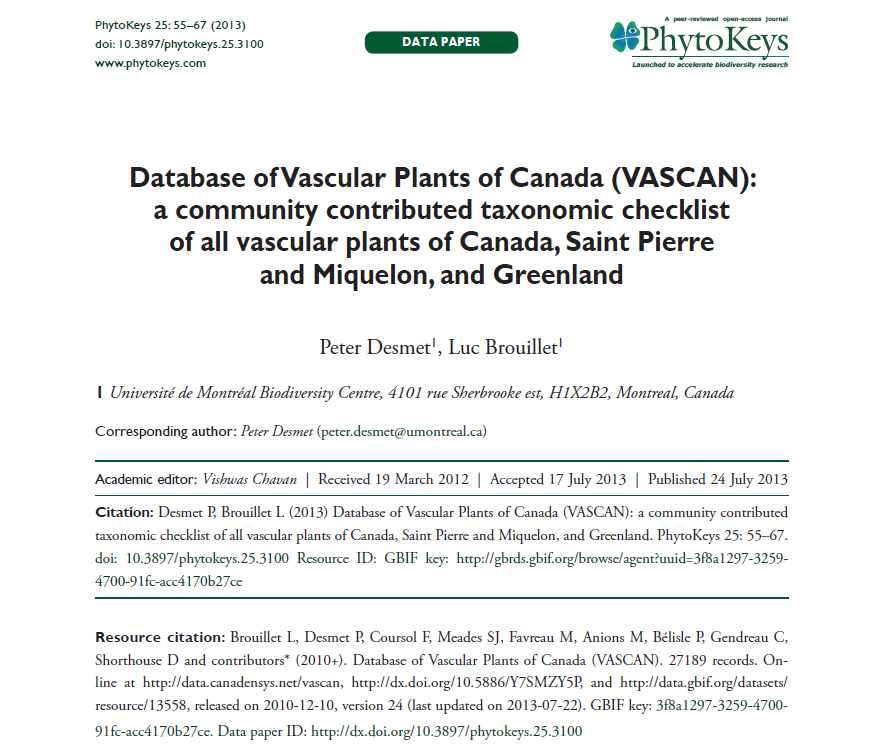 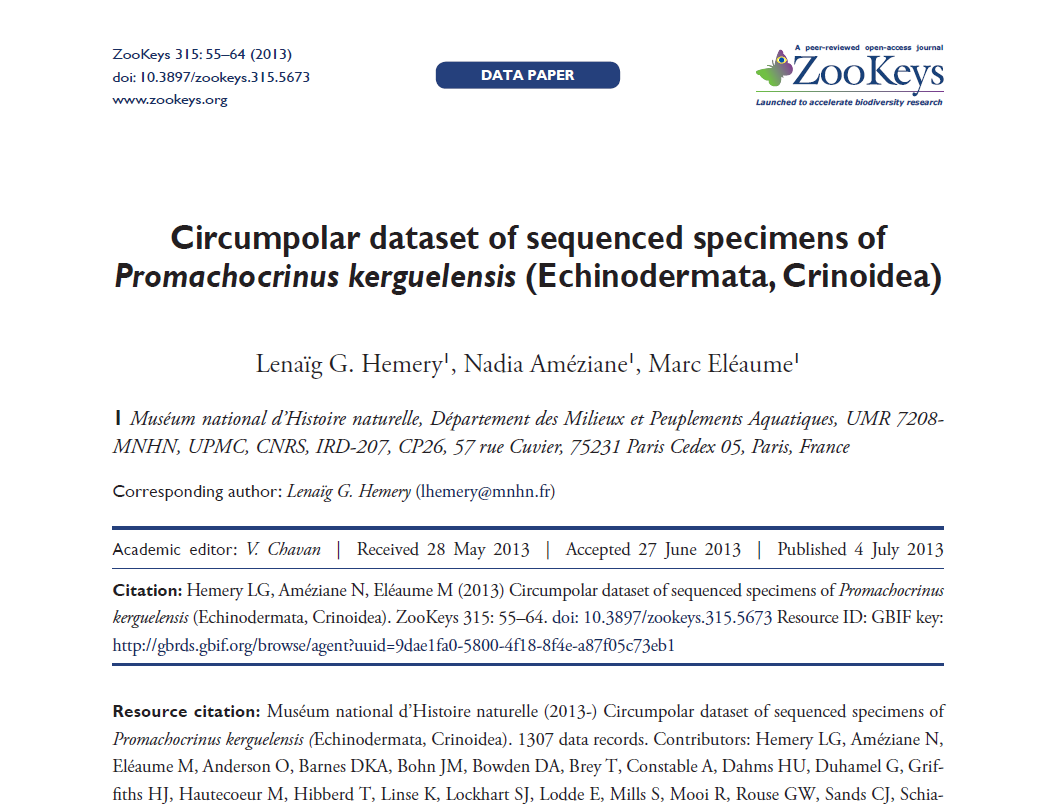 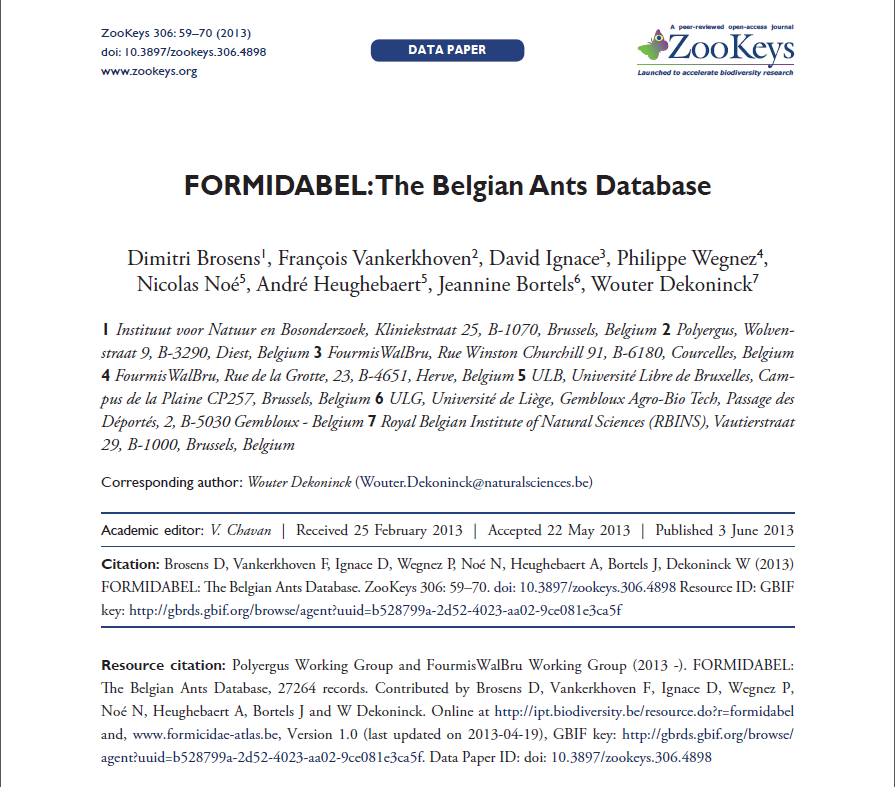 Growth
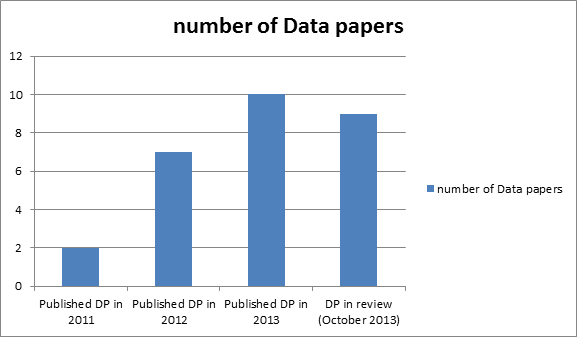 Next generation integrated text and data publishing
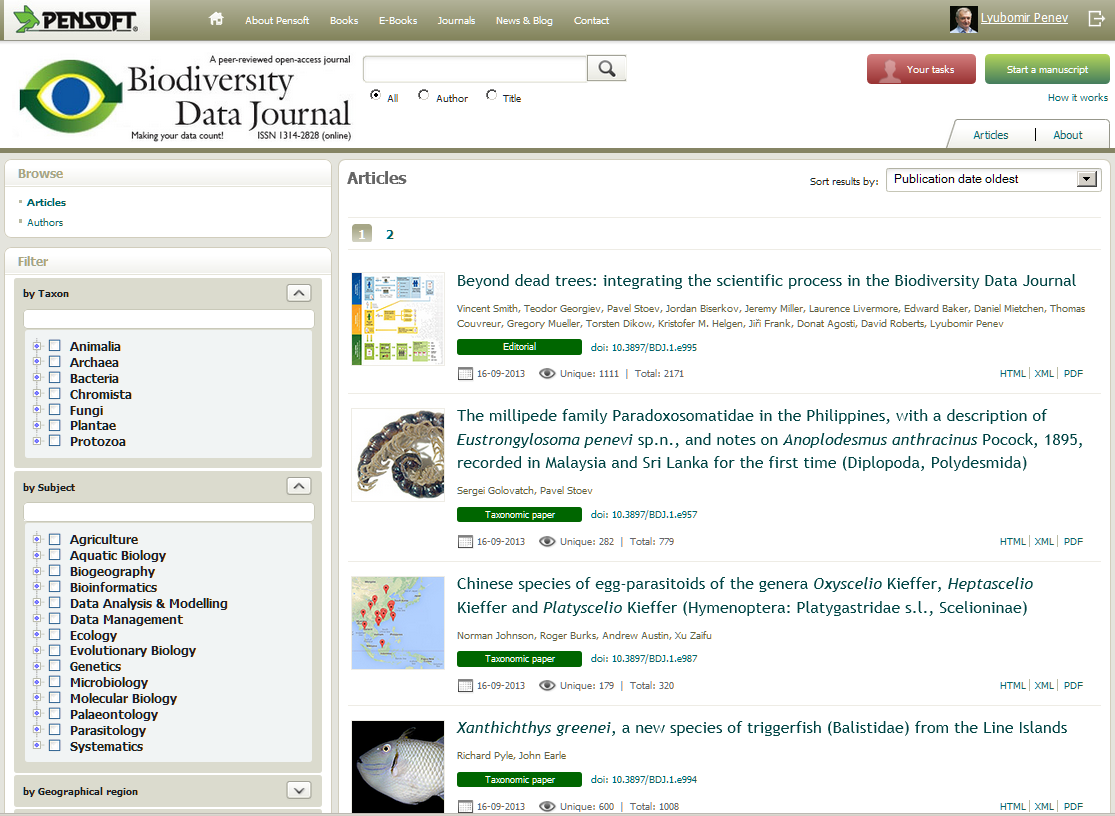 Harvesting data straight from article
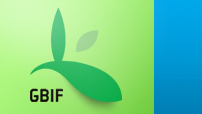 Acknowledgements
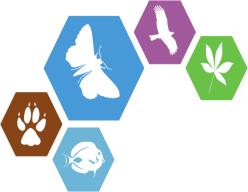 ViBRANT
PLAZI